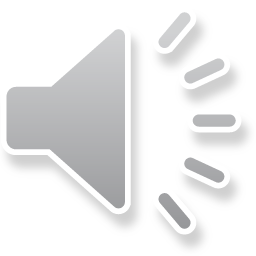 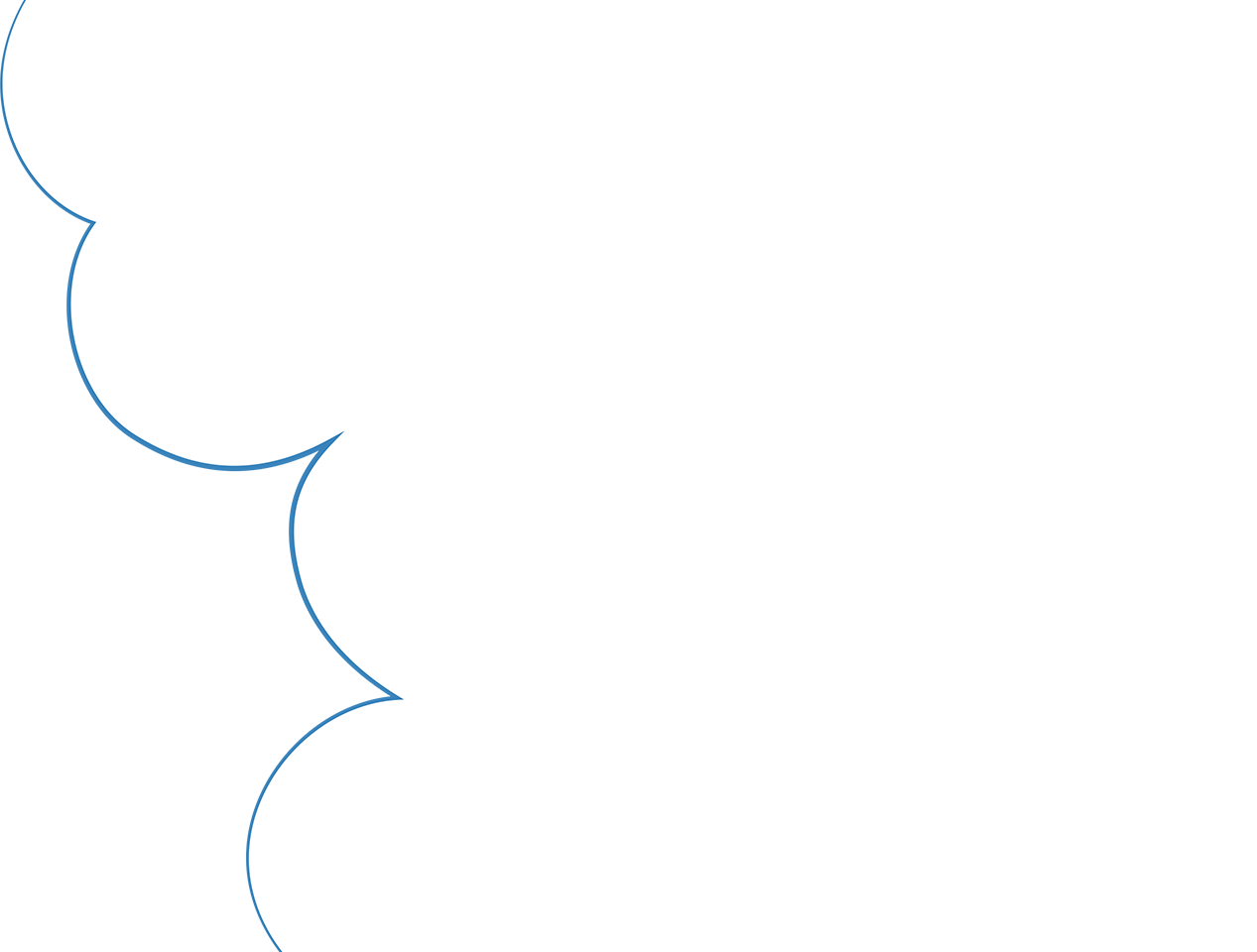 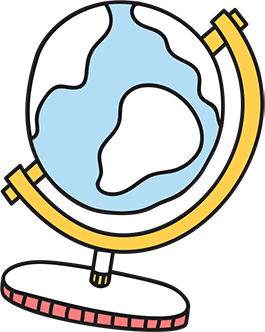 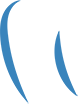 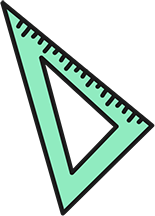 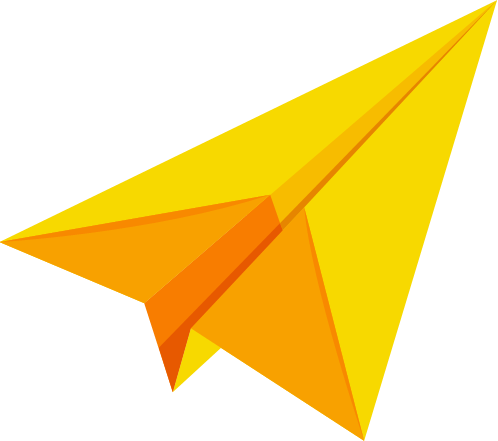 TOÁN
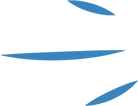 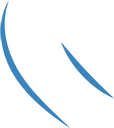 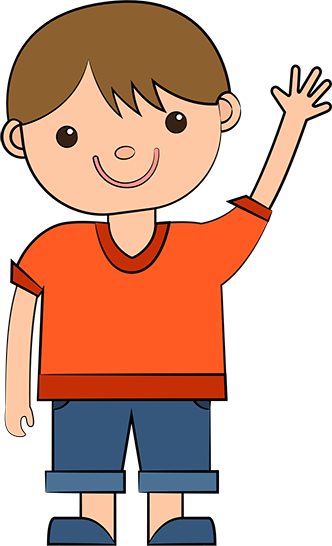 DIỆN TÍCH HÌNH TRÒN
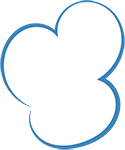 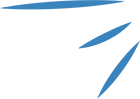 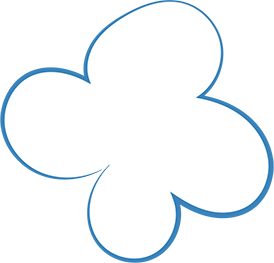 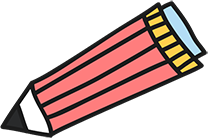 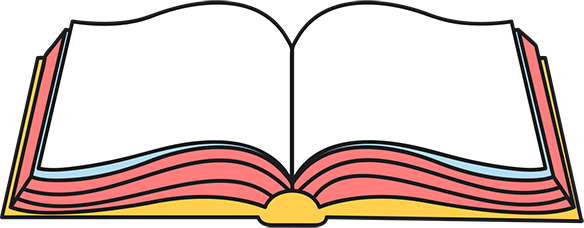 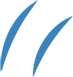 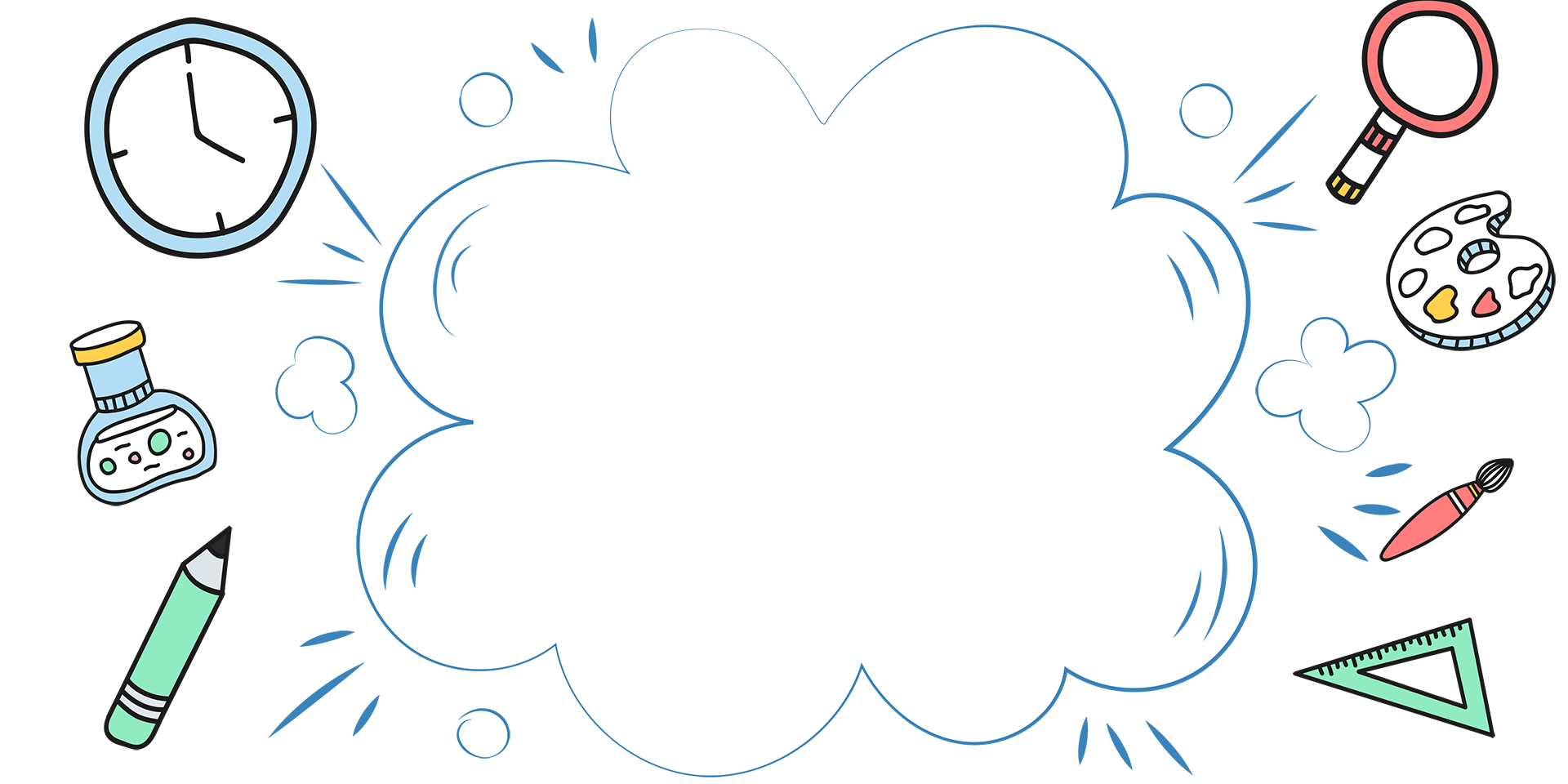 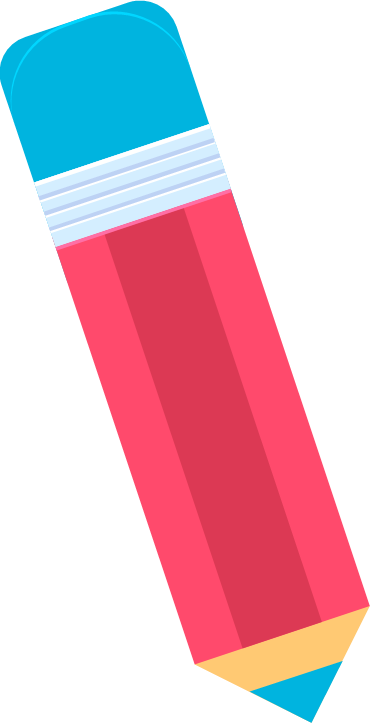 KHỞI ĐỘNG
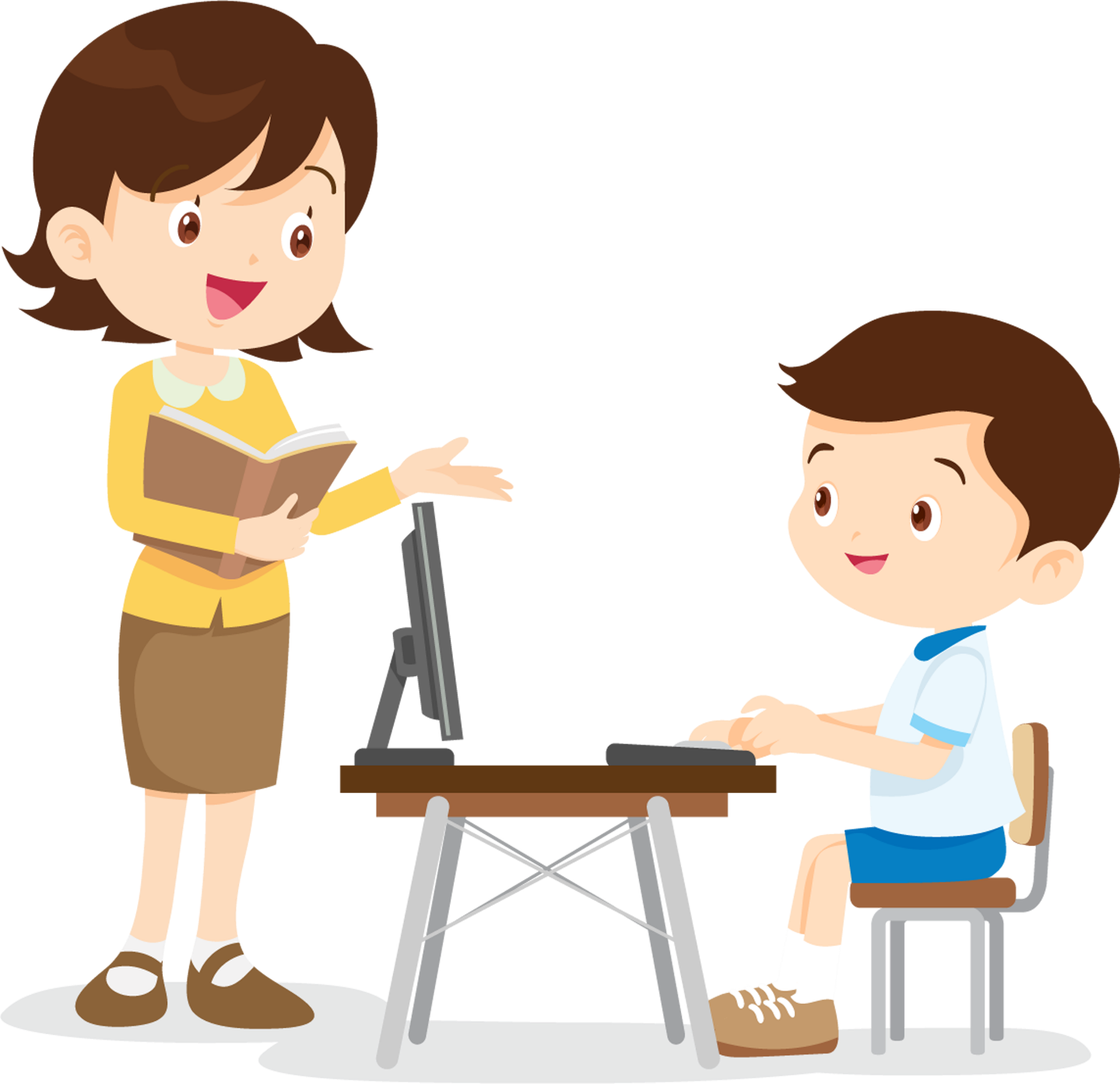 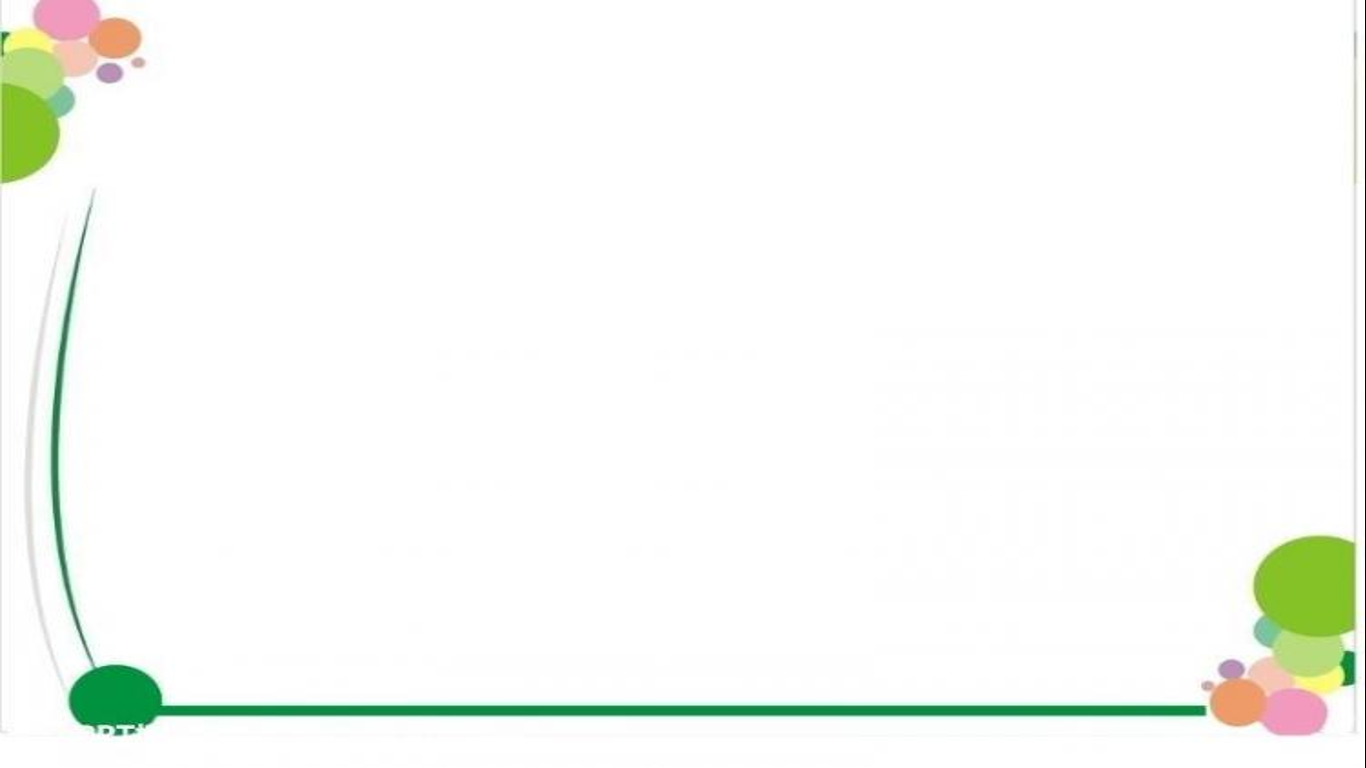 5
6
4
3
7
2
10
9
8
1
Câu 1: Công thức tính chu vi hình tròn là:
a.  	 C = d x 2 x 3,14
b. 	 C = r x r x 3,14
  C = r x 2 x 3,14
  C = r x d x 3,14
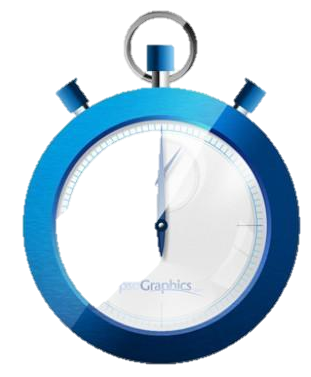 Thời 
gian
Đúng
 rồi!
c
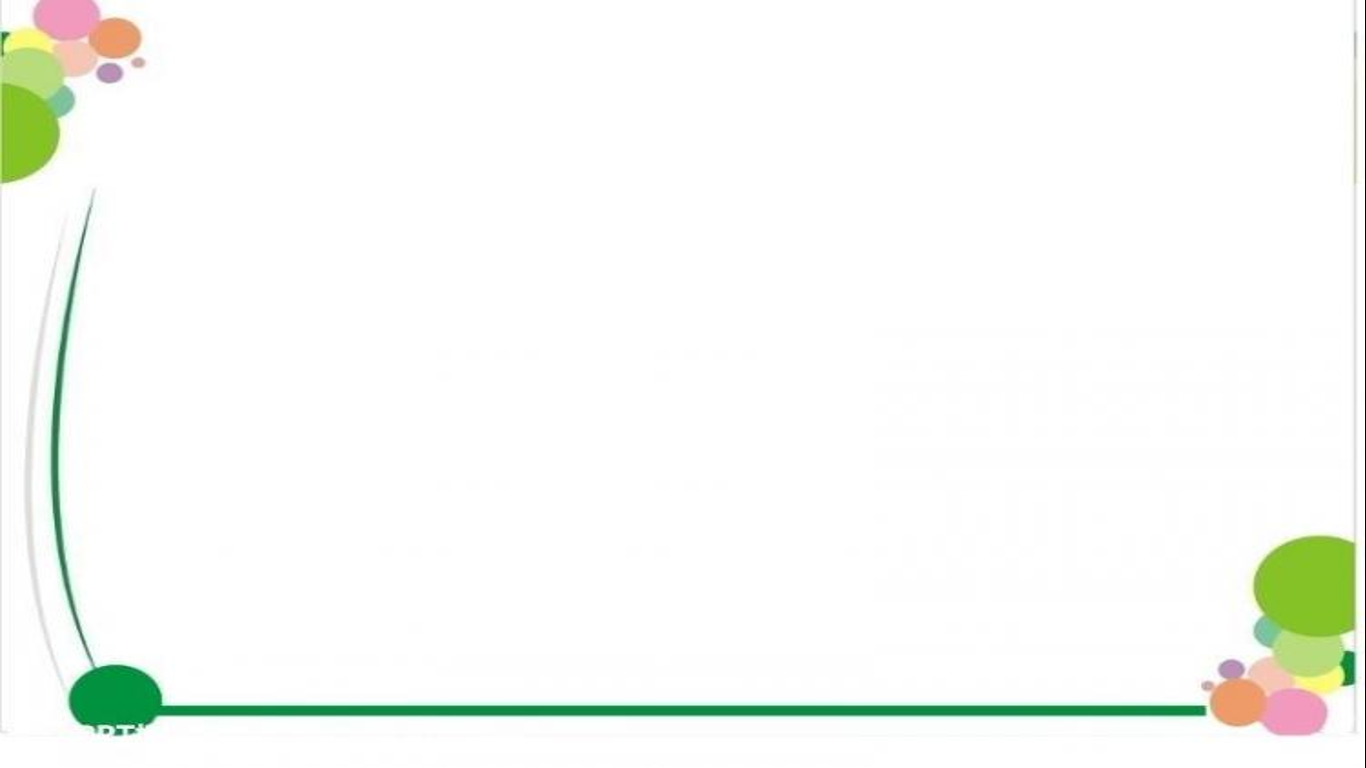 Câu 2: Chu vi hình tròn có đường kính 1cm là:
a.  	3,14 cm2
b. 	3,14 cm
 6,28 cm
 31,4 cm
5
6
4
3
7
2
10
9
8
1
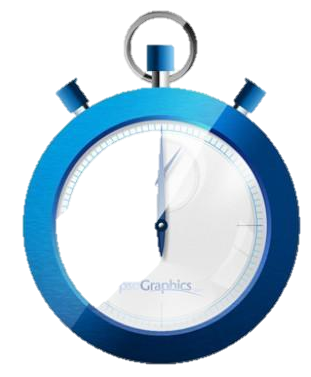 Thời 
gian
Đúng
 rồi!
b
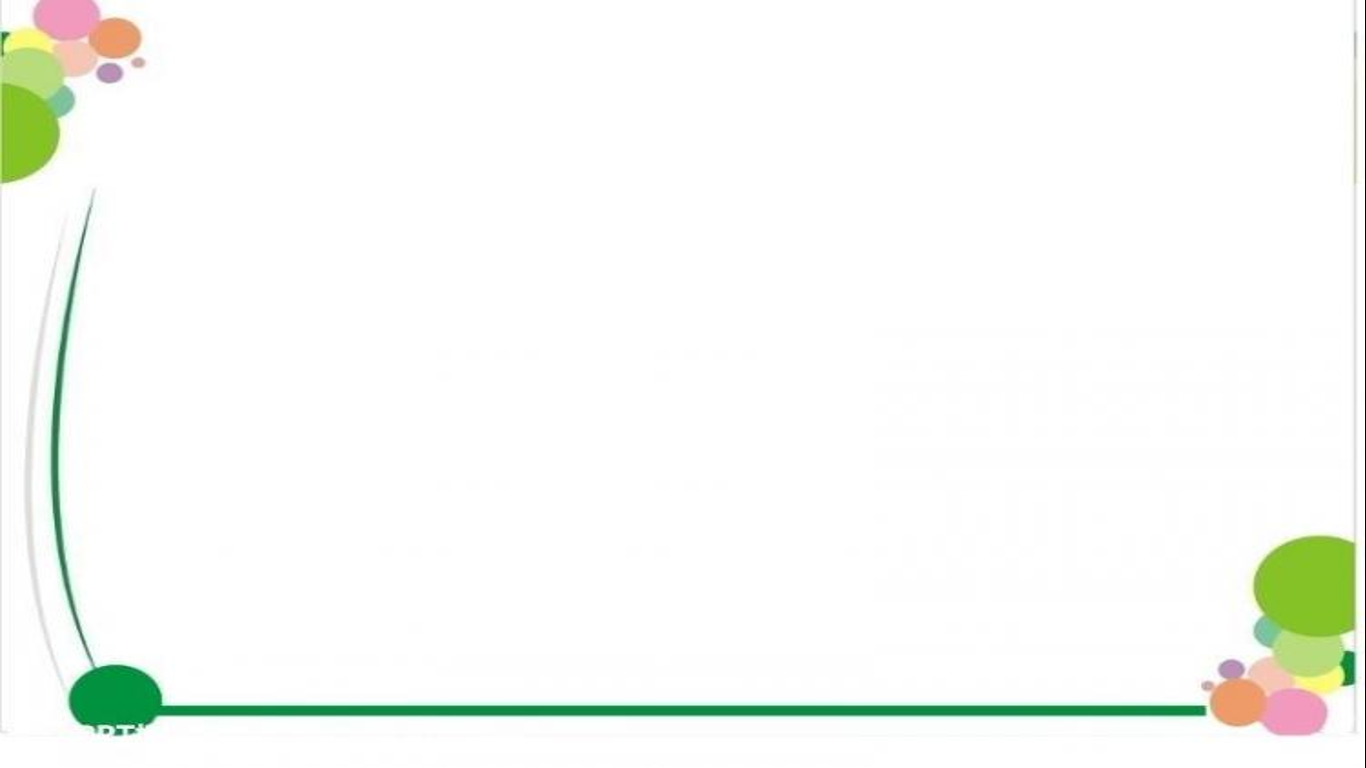 Câu 3: Chu vi hình H là:
a.  	3,14 cm
b. 	1,57 cm
 5,14 cm
 4, 1 cm
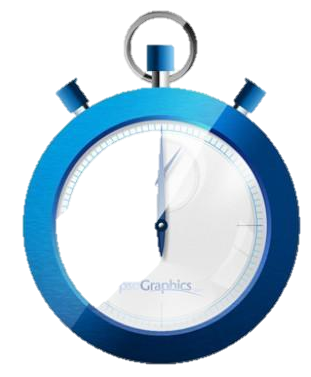 5
6
4
3
7
2
10
9
8
1
Thời 
gian
Đúng
 rồi!
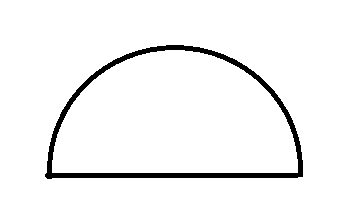 c
2 cm
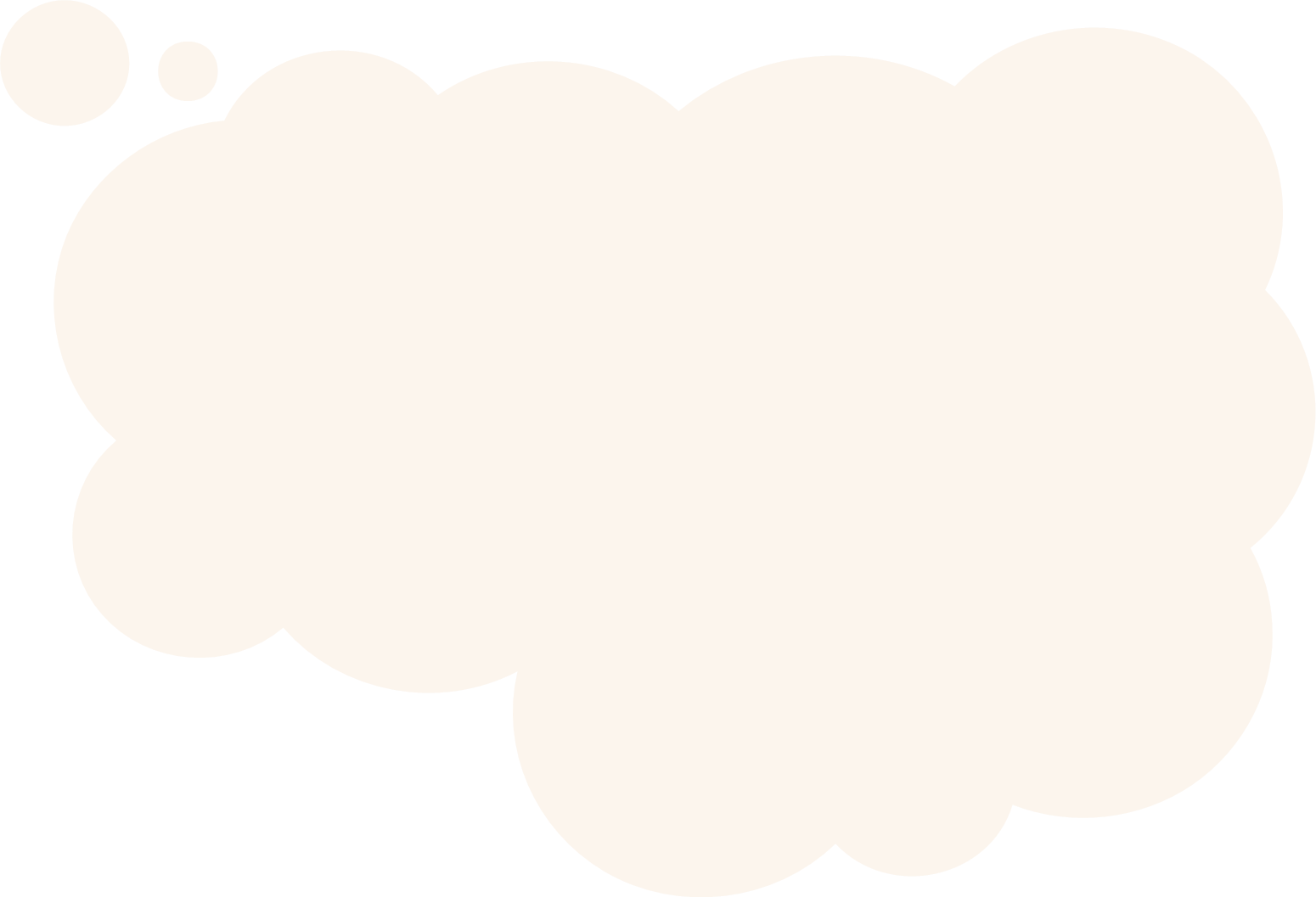 Yêu cầu cần đạt
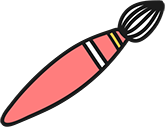 Nắm được quy tắc tính diện tích của hình tròn.
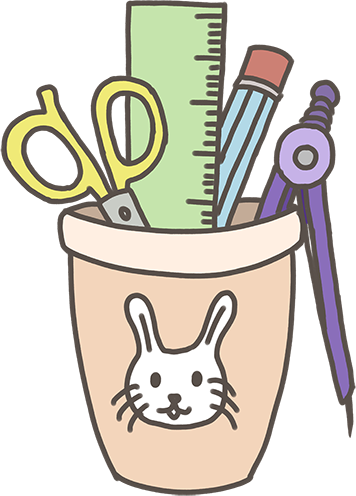 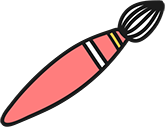 Vận dụng để giải toán liên quan đến diện tích của hình tròn.
Sự khác nhau giữa 
chu vi và diện tích hình tròn
Diện tích hình tròn
Chu vi hình tròn
.
Chu vi hình tròn là đường bao xung quanh của hình tròn
Diện tích hình tròn là toàn bộ bề mặt hình tròn.
C = d x 3,14
C = r x 2 x 3,14
S = r x r x 3,14
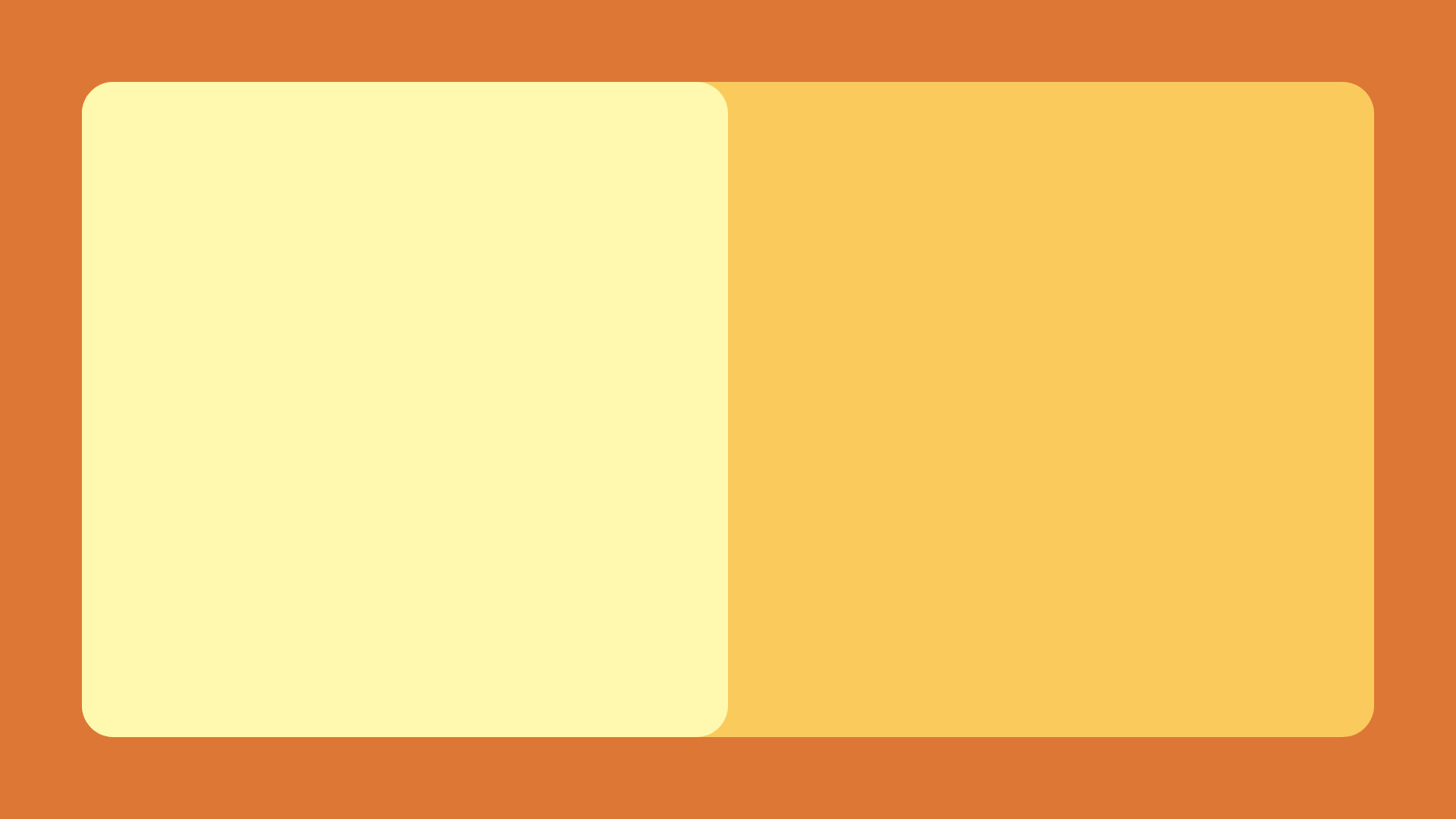 Muốn tính diện tích của hình tròn ta lấy 
bán kính nhân với bán kính rồi nhân với 3,14
Ta có công thức:
S = r x r x 3,14
r
Trong đó:
   S là diện tích hình tròn
   r là bán kính hình tròn
O
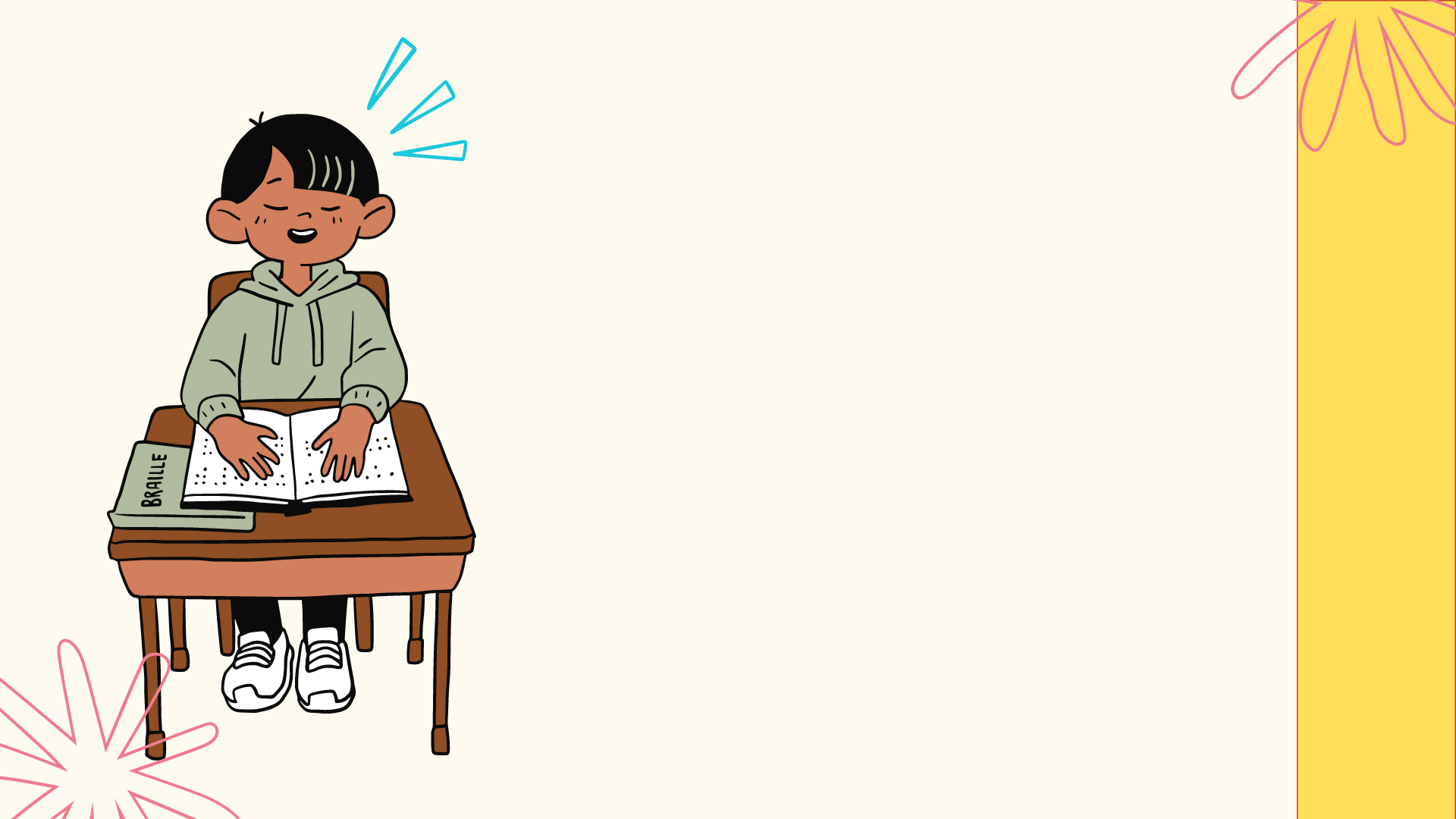 Ví dụ: Tính diện tích hình tròn có bán kính 2 dm.
Bài giải
Diện tích hình tròn là:
	2 x 2 x 3,14 = 12,56 (dm2)
       Đáp số: 12,56 dm2
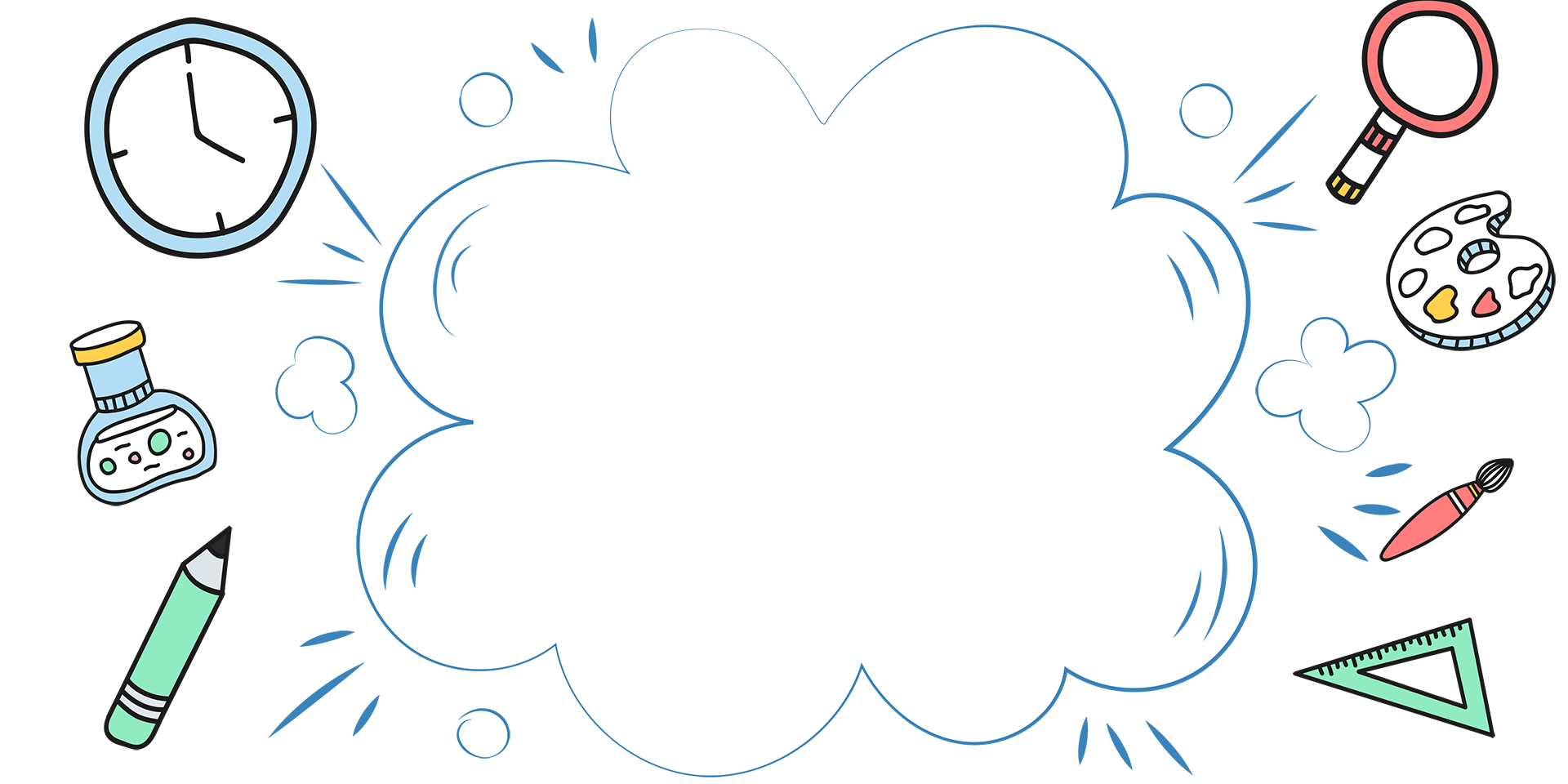 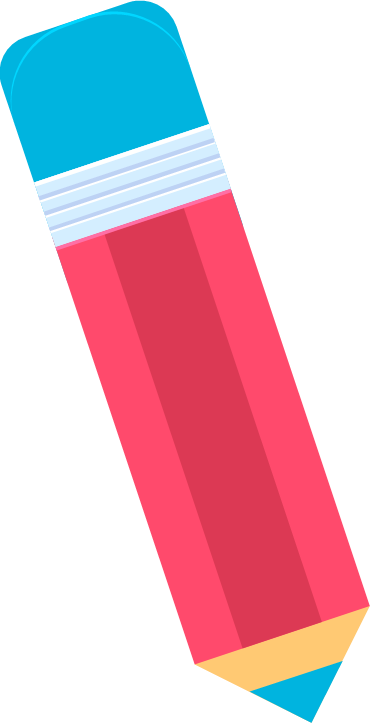 Ví dụ: Tính diện tích hình tròn có đường kính 4 dm.
Bài giải
Bán kính hình tròn là 
	4 : 2 = 2 (dm)
Diện tích hình tròn là:
	2 x 2 x 3,14 = 12,56 (dm2)
              Đáp số: 12,56 dm2
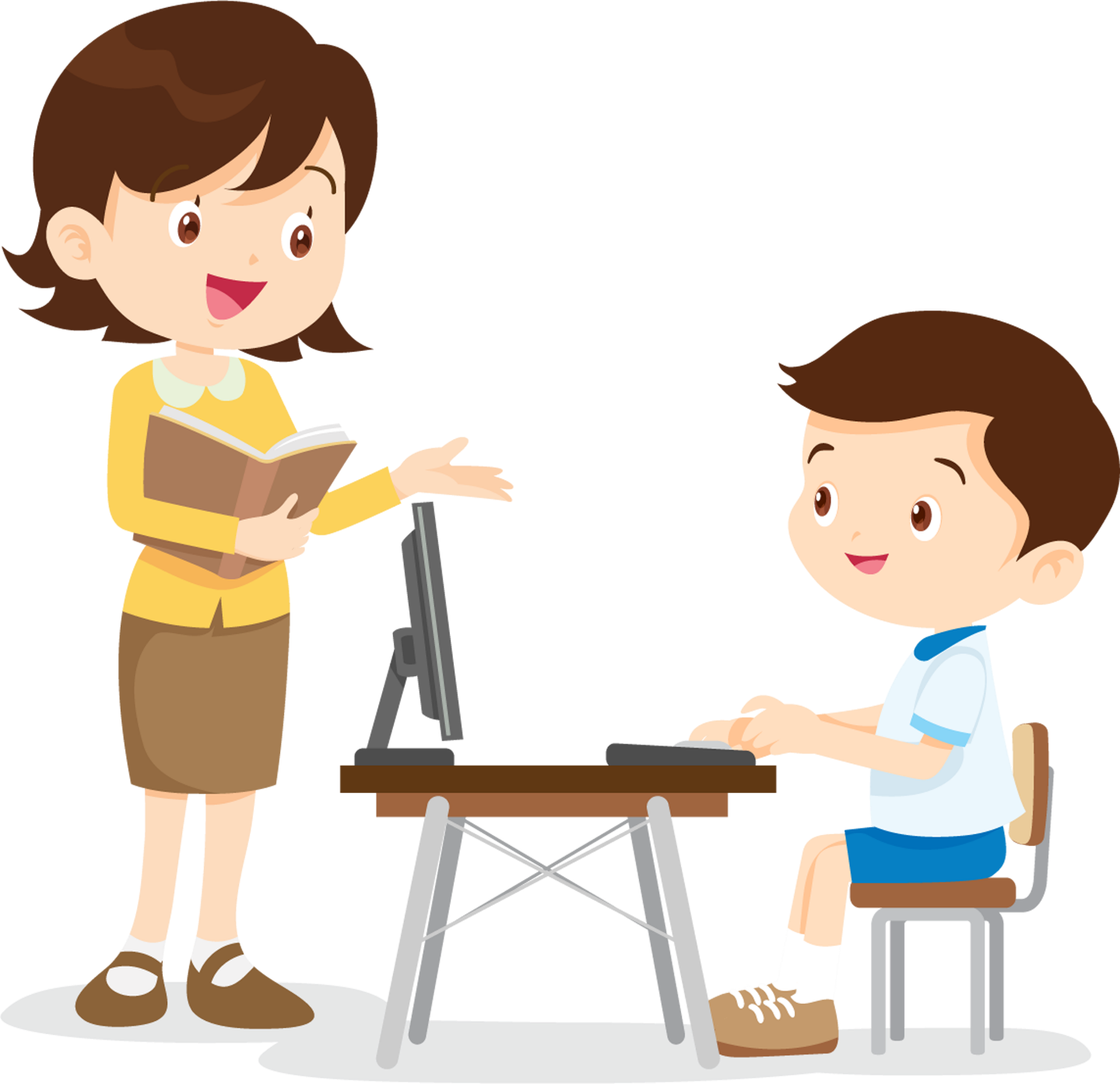 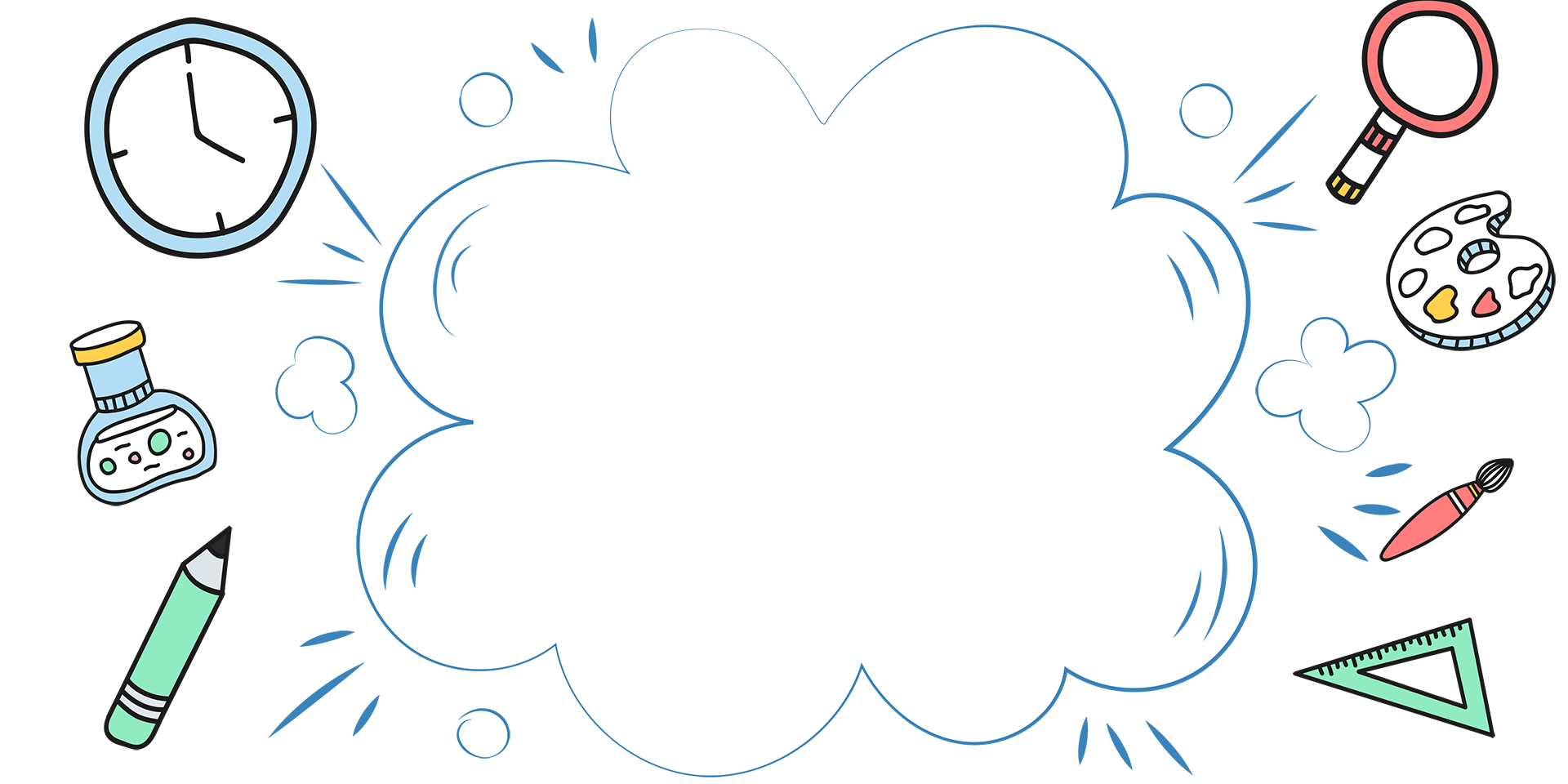 LUYỆN TẬP
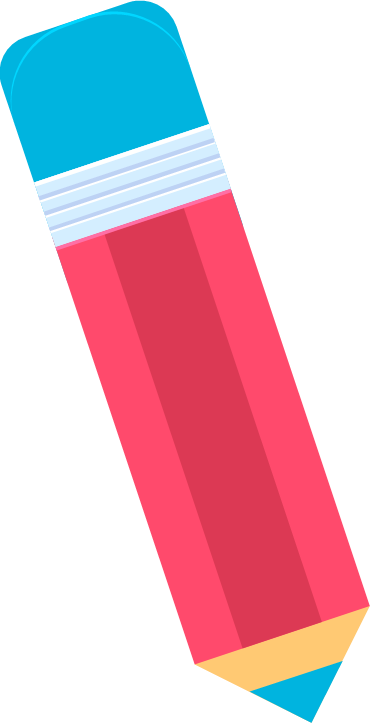 Tính diện tích hình tròn có bán kính r :
1
a) r = 5 cm
b) r = 0,4 dm
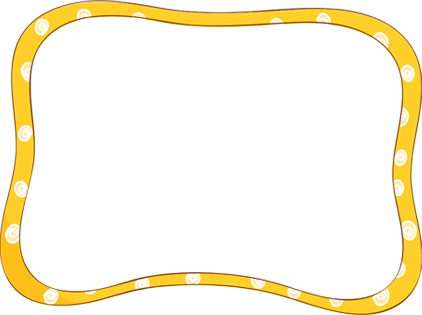 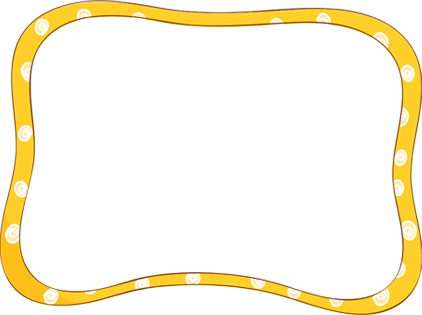 Diện tích hình tròn là:
   5 x 5 x 3,14 = 78,5 (cm2)
     Đáp số: 78,5 cm2
Diện tích hình tròn là:
  0,4 x 0,4 x 3,14 = 0,5024 (dm2)
     Đáp số: 0,5024 dm2
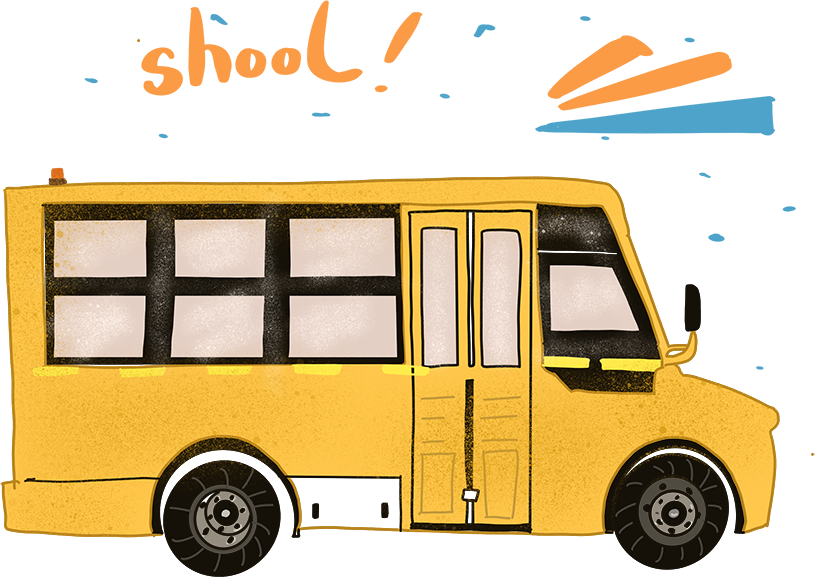 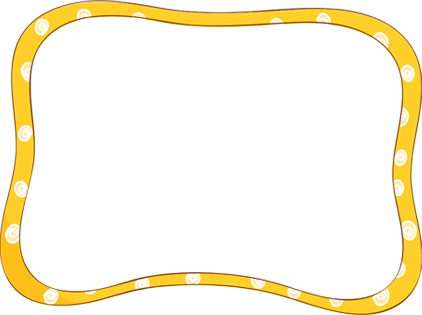 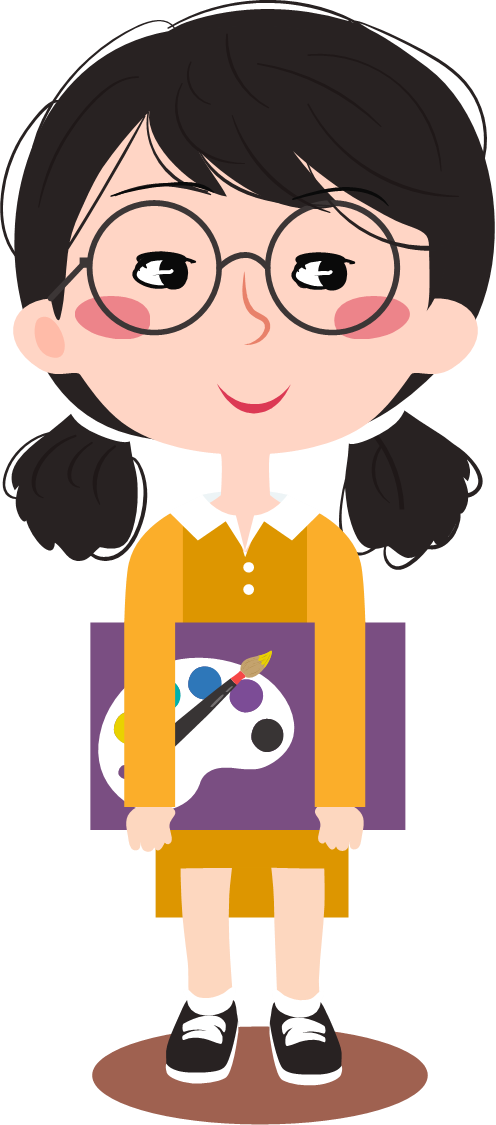 O
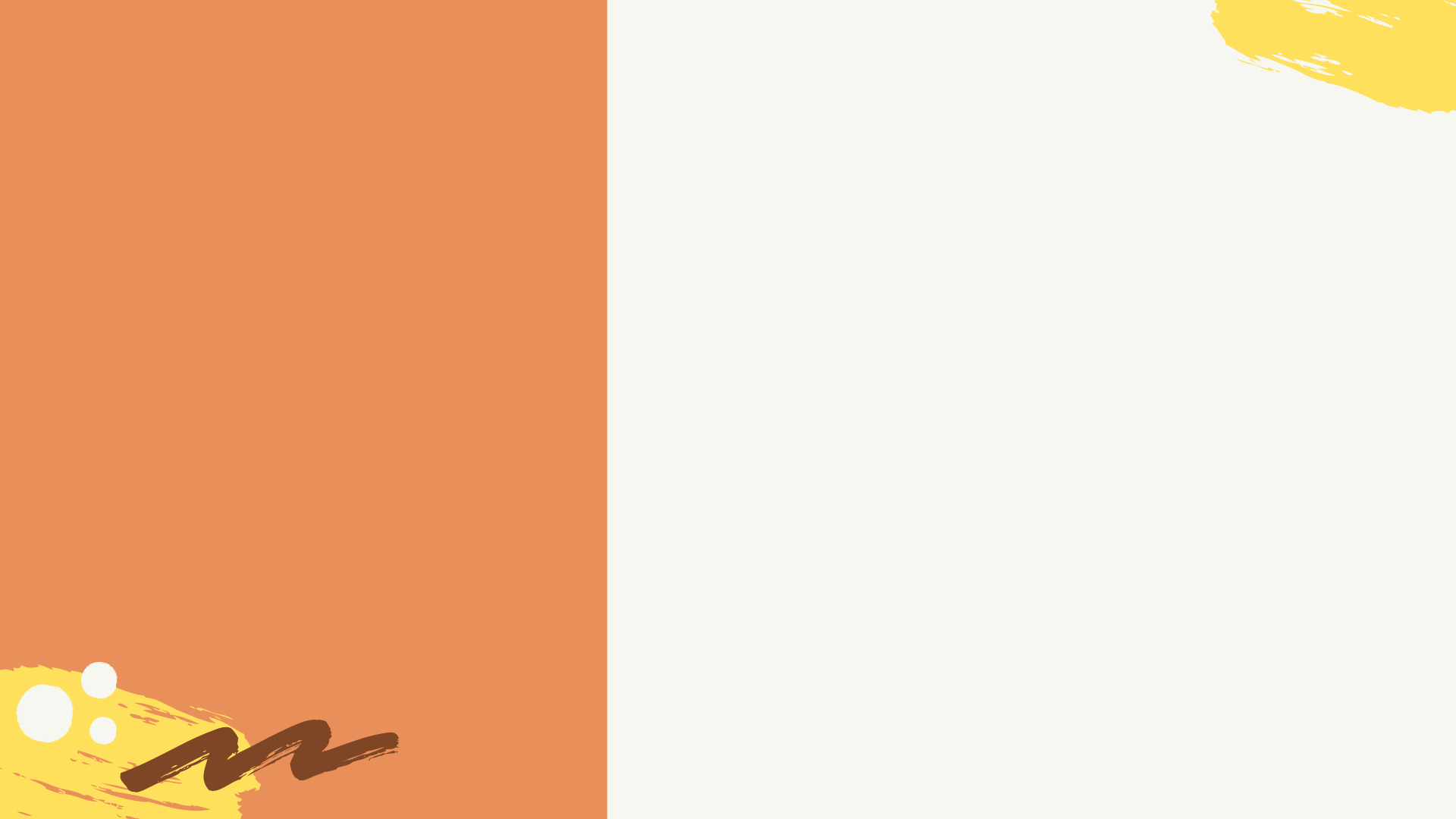 2. Tính diện tích hình tròn có đường kính d :
a) d = 12 cm
b) d = 7,2 dm
Bán kính hình tròn là:
 7,2 : 2 = 3,6 (dm)
Diện tích hình tròn là:
 3,6 x 3,6 x 3,14 = 40,6944 (dm2) 
    Đáp số: 40,6944 dm2
Bán kính hình tròn là:
      12 : 2 = 6 (cm)
Diện tích hình tròn là:
       6 x 6 x 3,14 = 113,04 (cm2) 
           Đáp số: 113,04 cm2
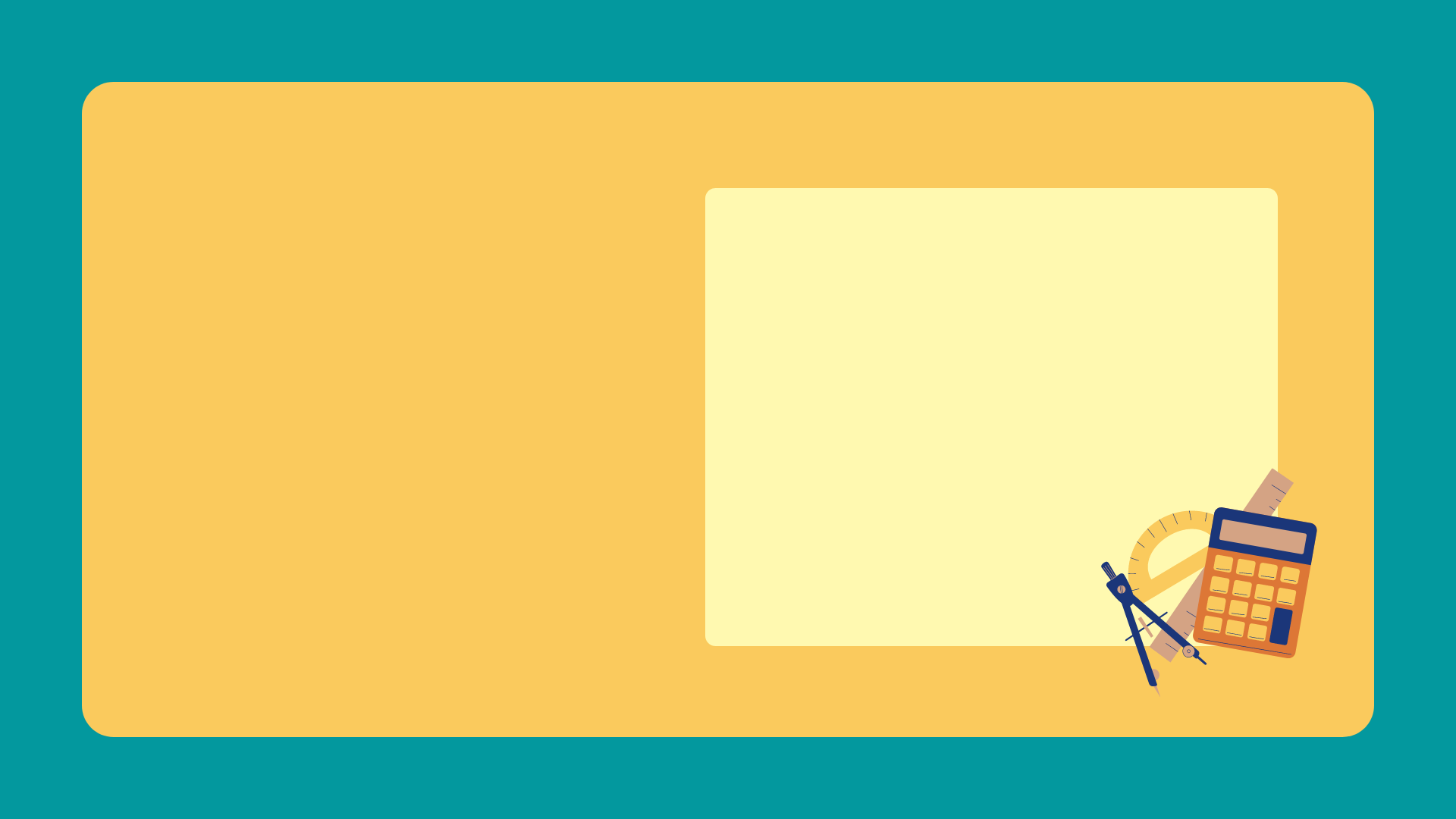 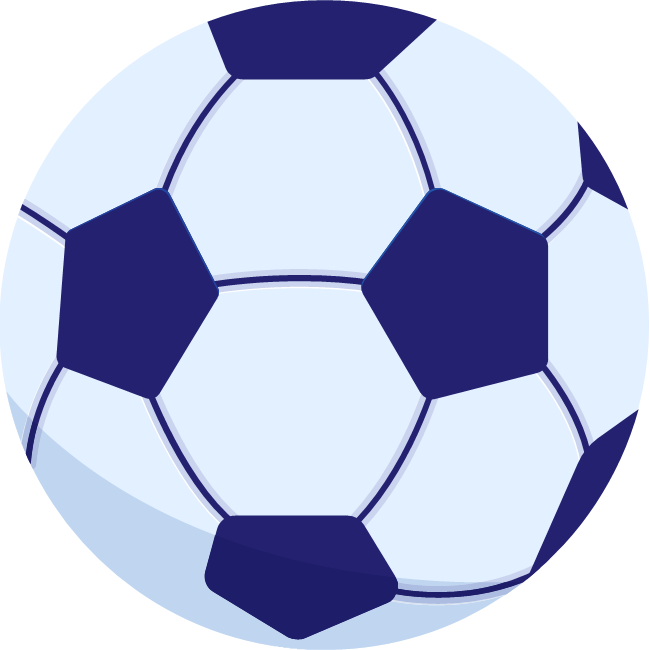 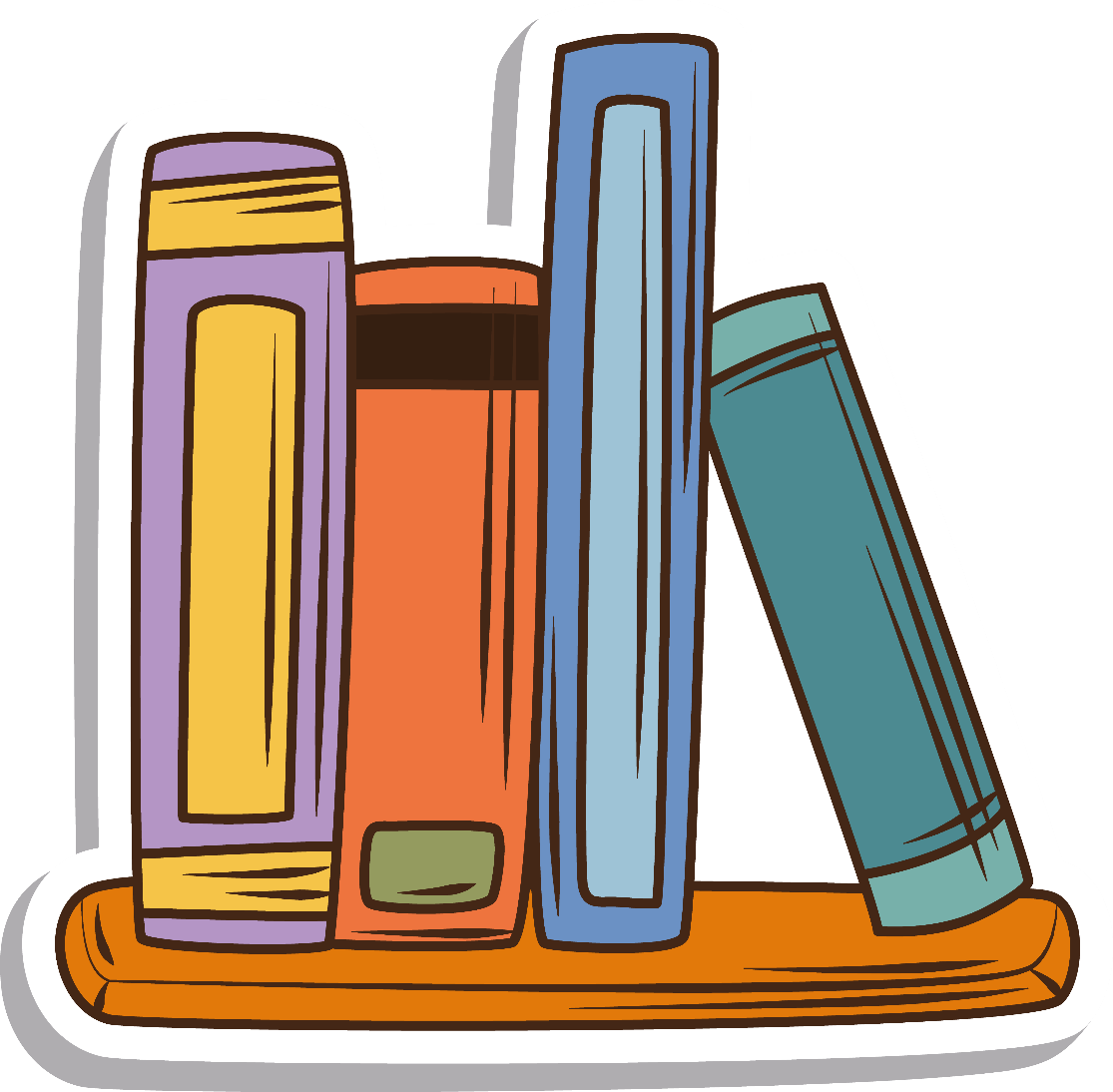 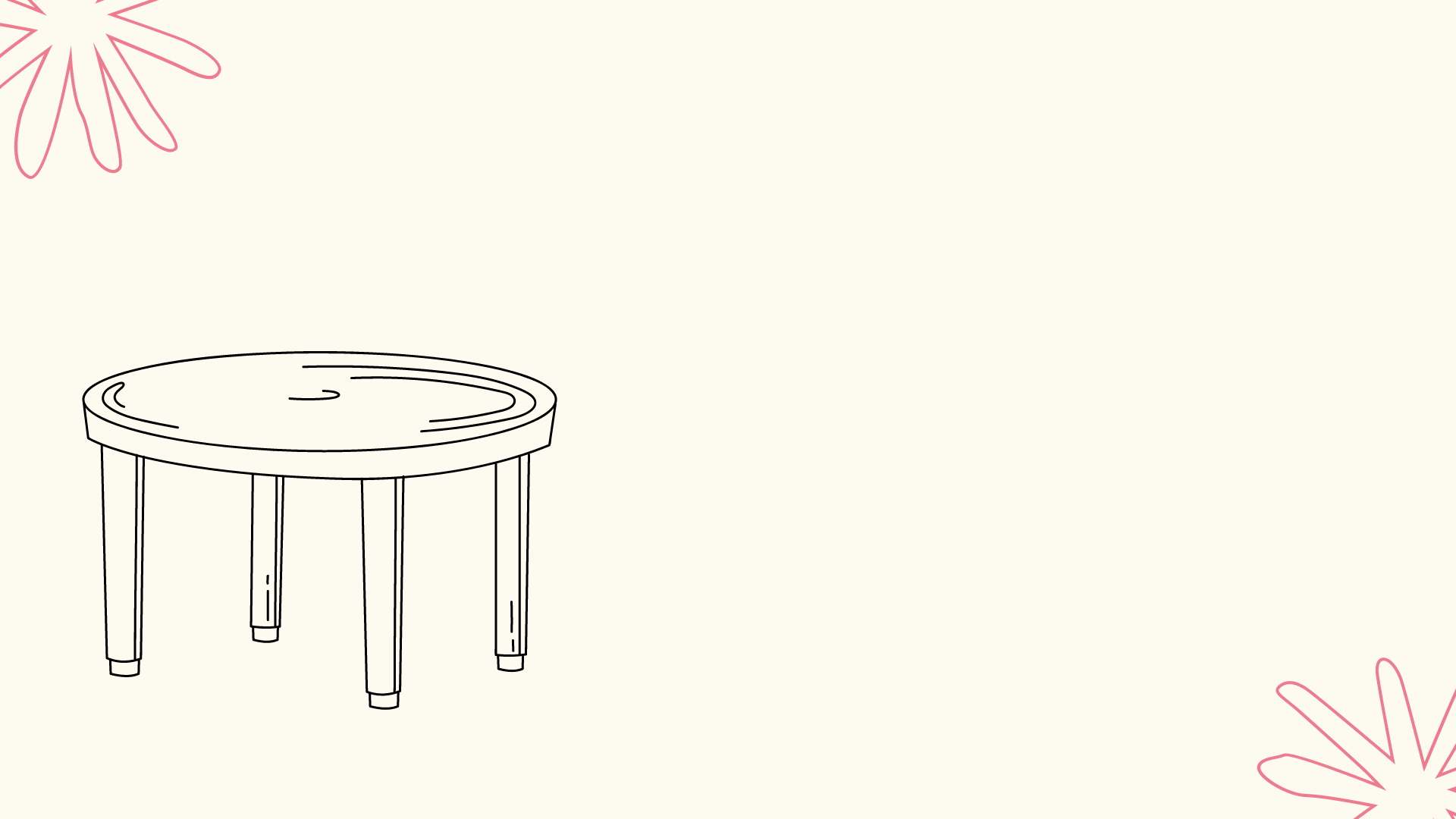 3.  Tính diện tích của một mặt bàn hình tròn có bán kính 45 cm?
Bài giải
Diện tích mặt bàn hình tròn là:
  45 x 45 x 3,14 = 6358,5 (cm2)
       Đáp số: 6358,5 cm2
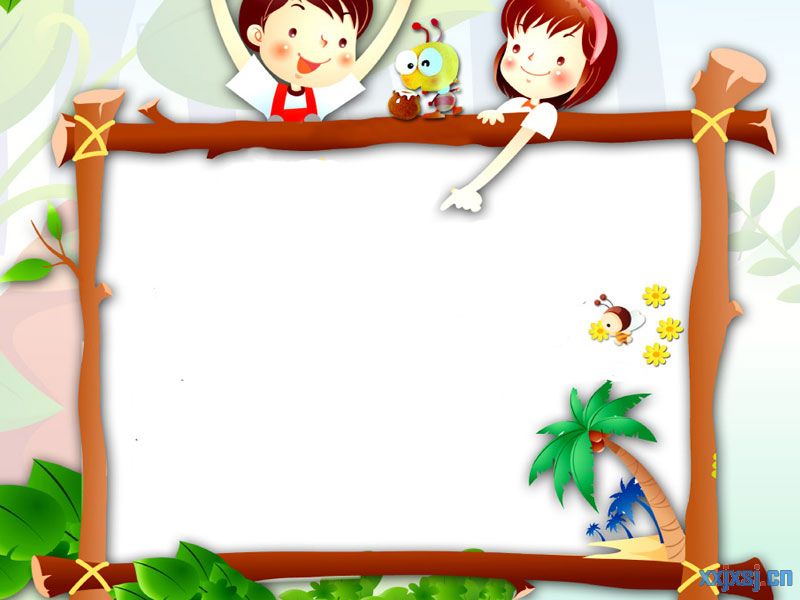 Vận dụng
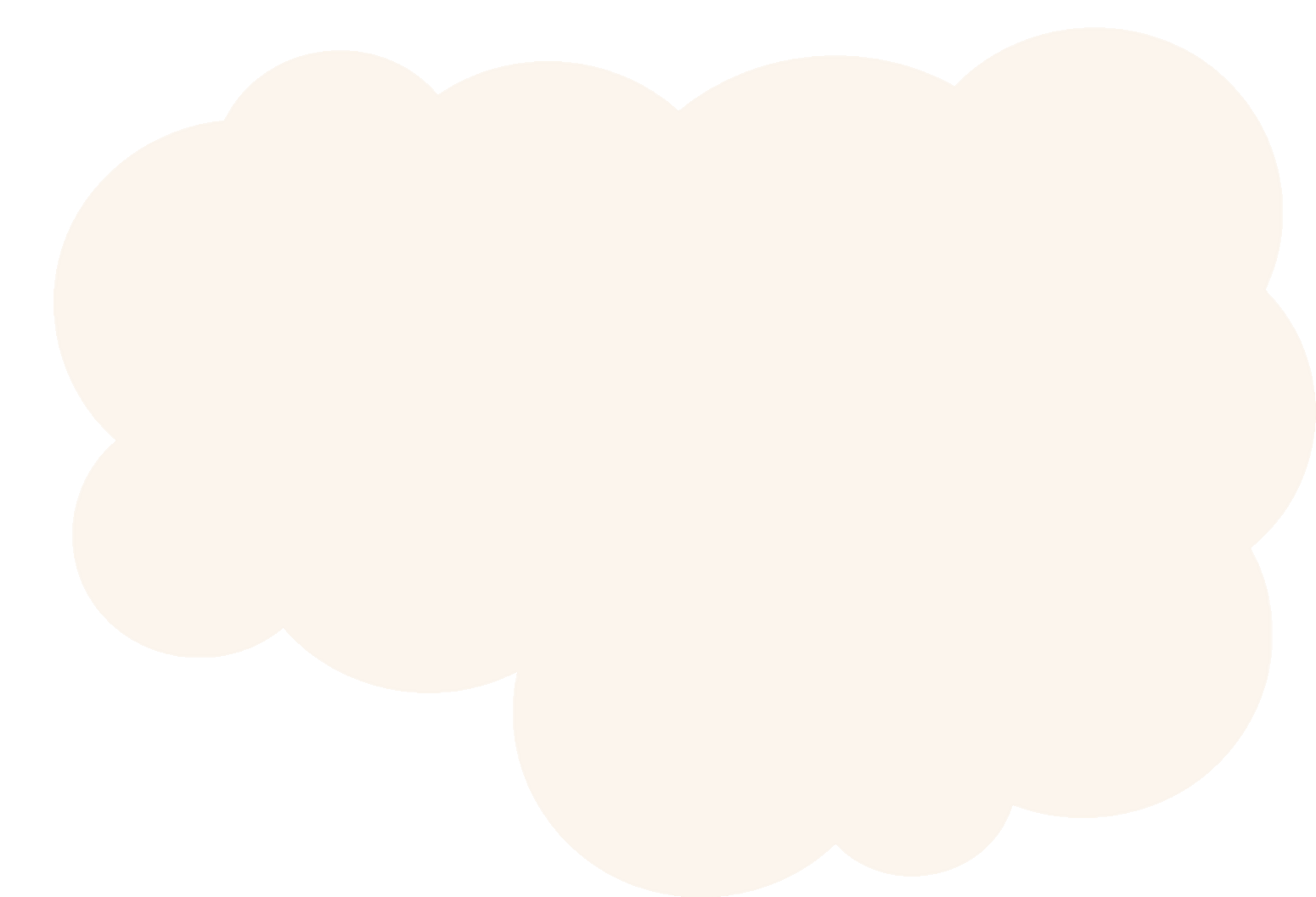 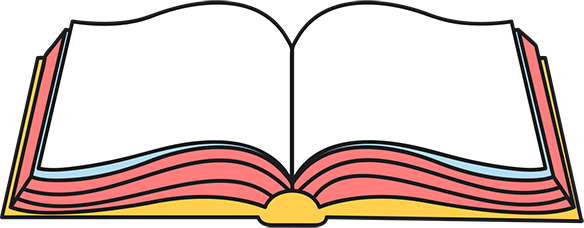 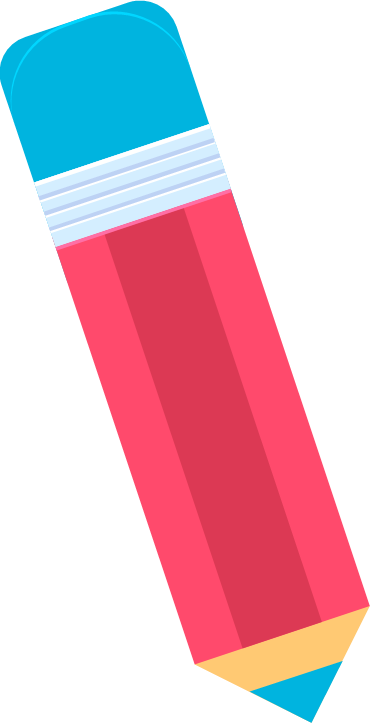 Muốn tính diện tích của hình tròn ta làm như thế nào ?
Muốn tính diện tích của hình tròn ta lấy bán kính nhân với bán kính rồi nhân với 3,14.
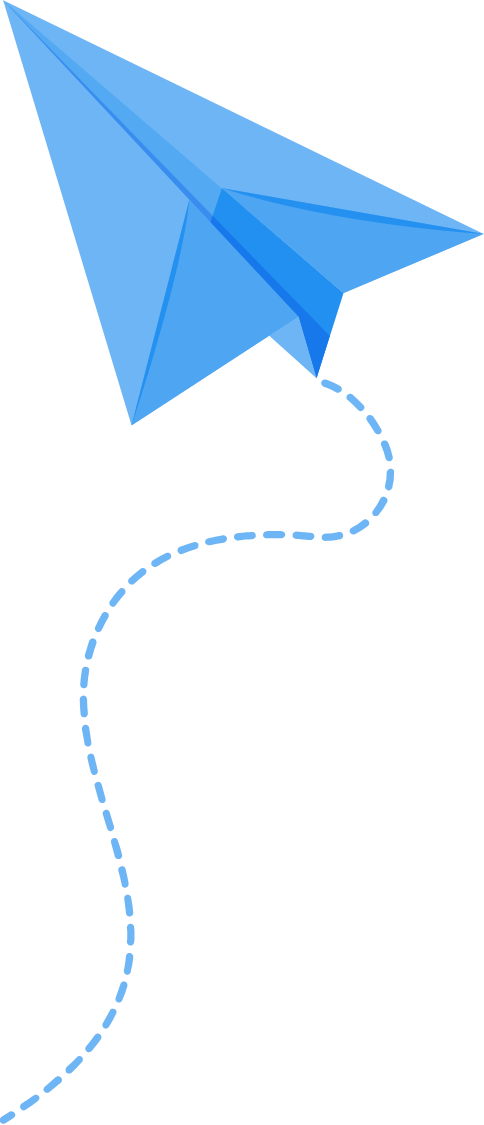 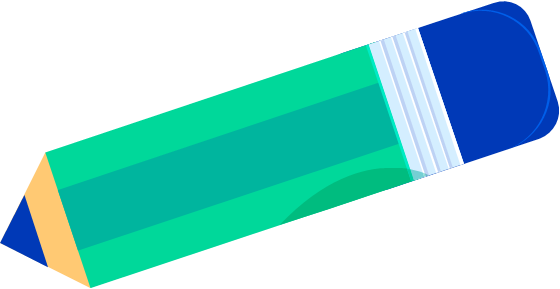 Nêu công thức tính diện tích hình tròn.
S = r × r × 3,14
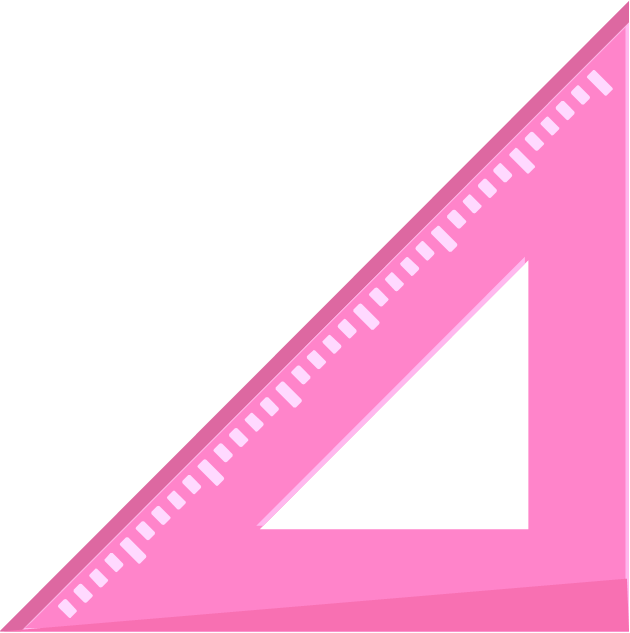 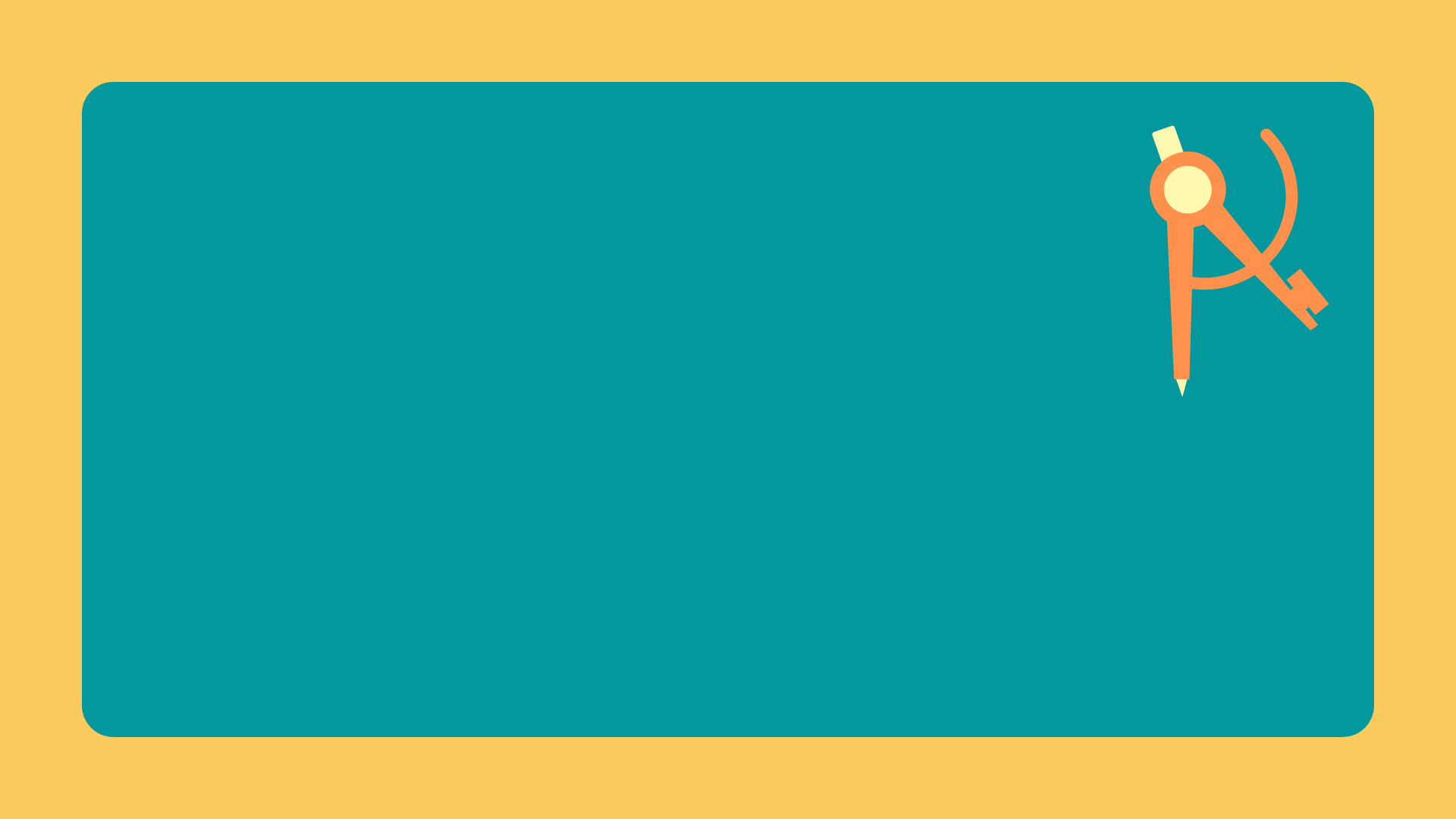 CẢM ƠN CÁC EM ĐÃ LẮNG NGHE!
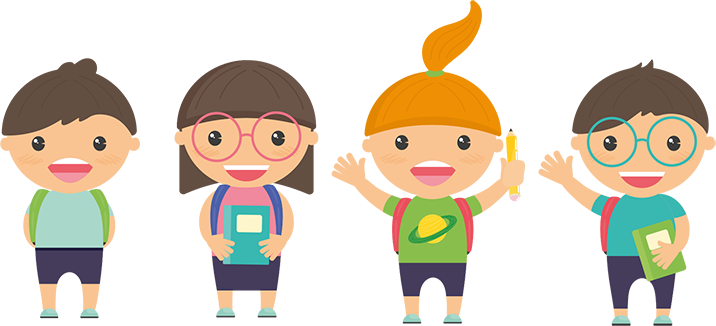 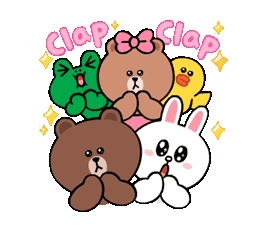